FEDERAL UPDATE: RACING TOWARDS NOVEMBER
JONAH C. CUNNINGHAM, PRESIDENT AND CEO
Goals for Presentation
Provide an Update on NACBHDD Work 
Understand the Role, Structures, And Tensions of The Federal  Government
Provide an Overview of Recent Actions 
Share Possible Post-Election Items
About NACBHDD
Founded in 1989
Represents Local Authorities 
Dual Focus on I/DD and Behavioral Health 
Affiliate of NACo
NACBHDD Updates
Crisis Messaging
Designed for Local Leaders 
Includes County Examples 
Next Report Focused on Rural Leaders
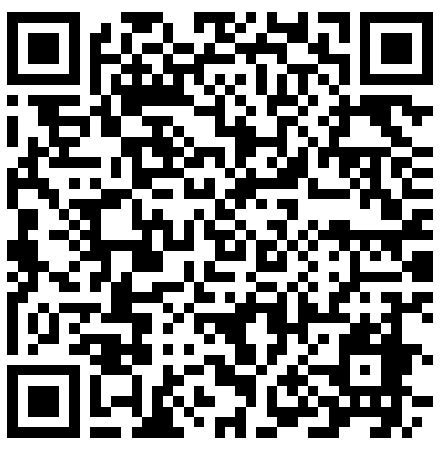 NACo Mental Health Commission
Launched February 2023
Strategic Policy Advisor 
Partnered on Policy Brief Series
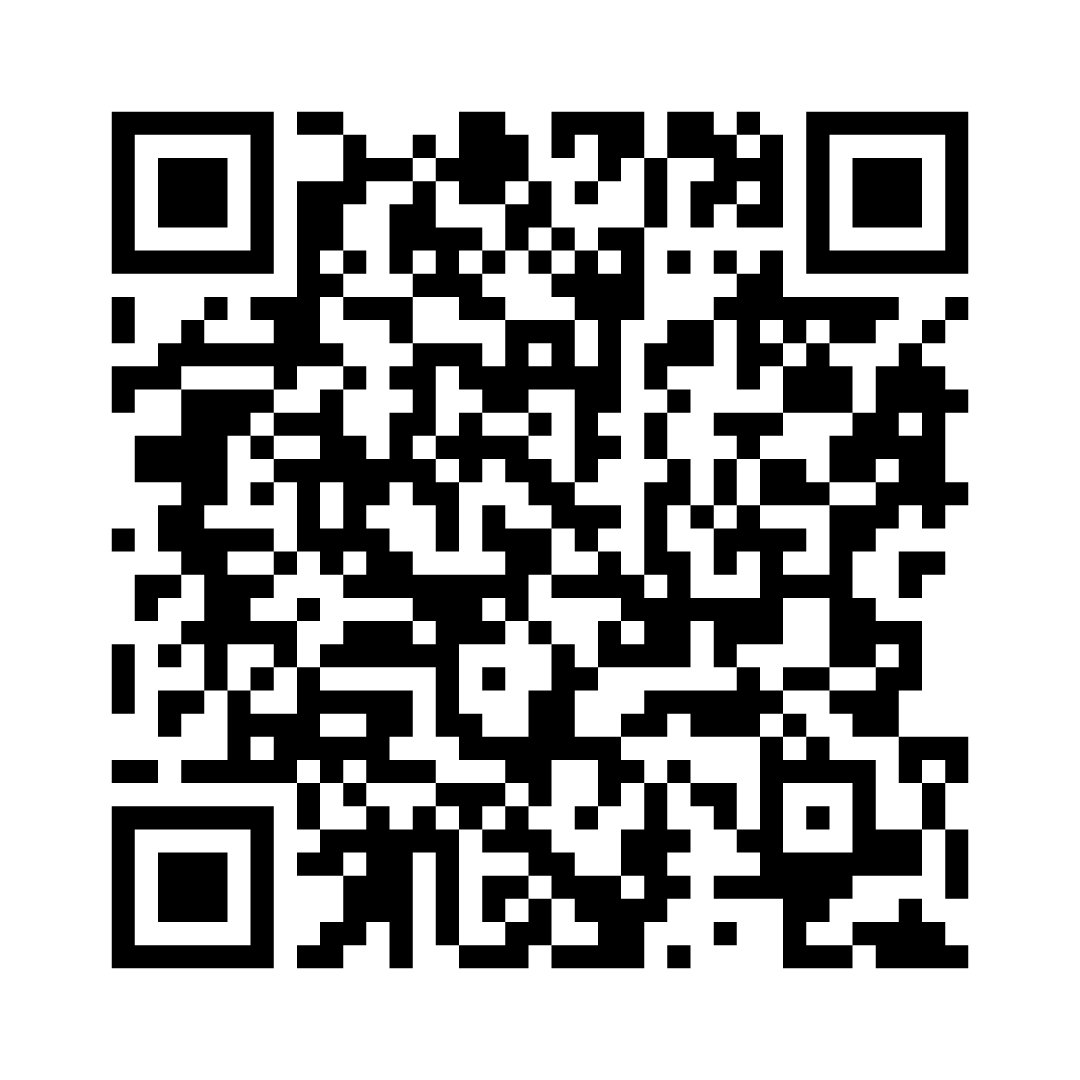 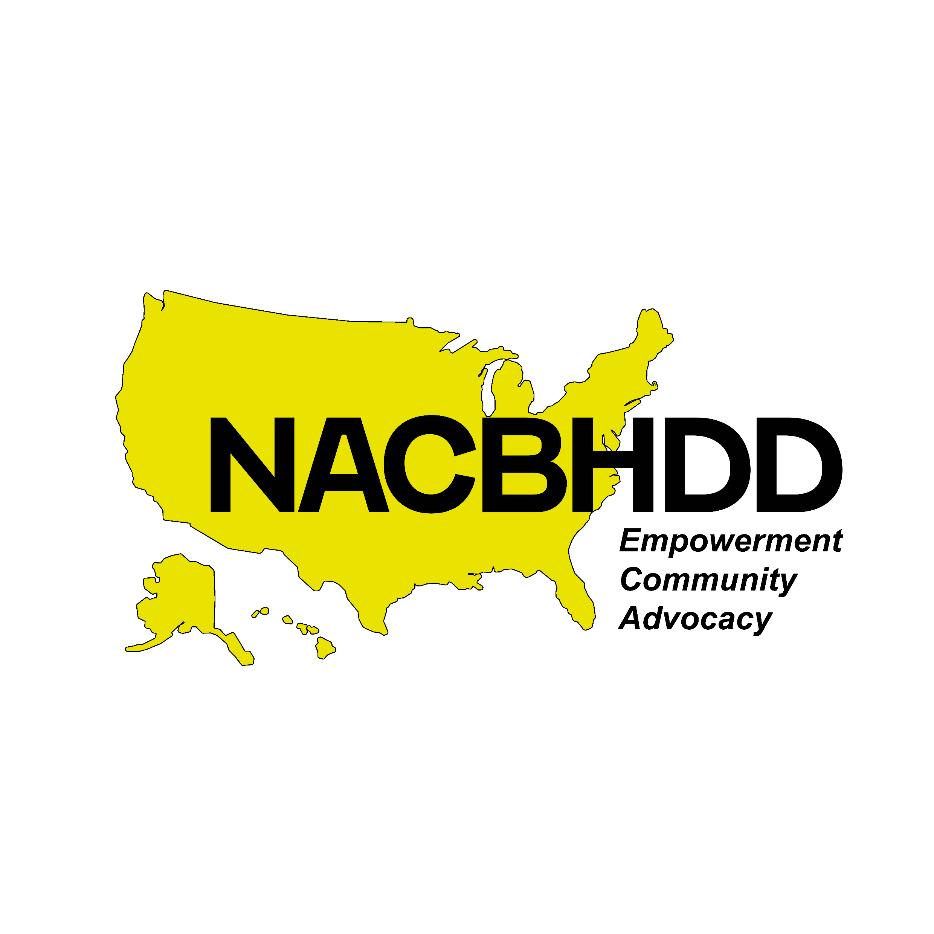 Legislative and Policy Conference
Candid Discussions with Policymakers
“Best Little Meeting in America”
March 2025 in Washington, DC
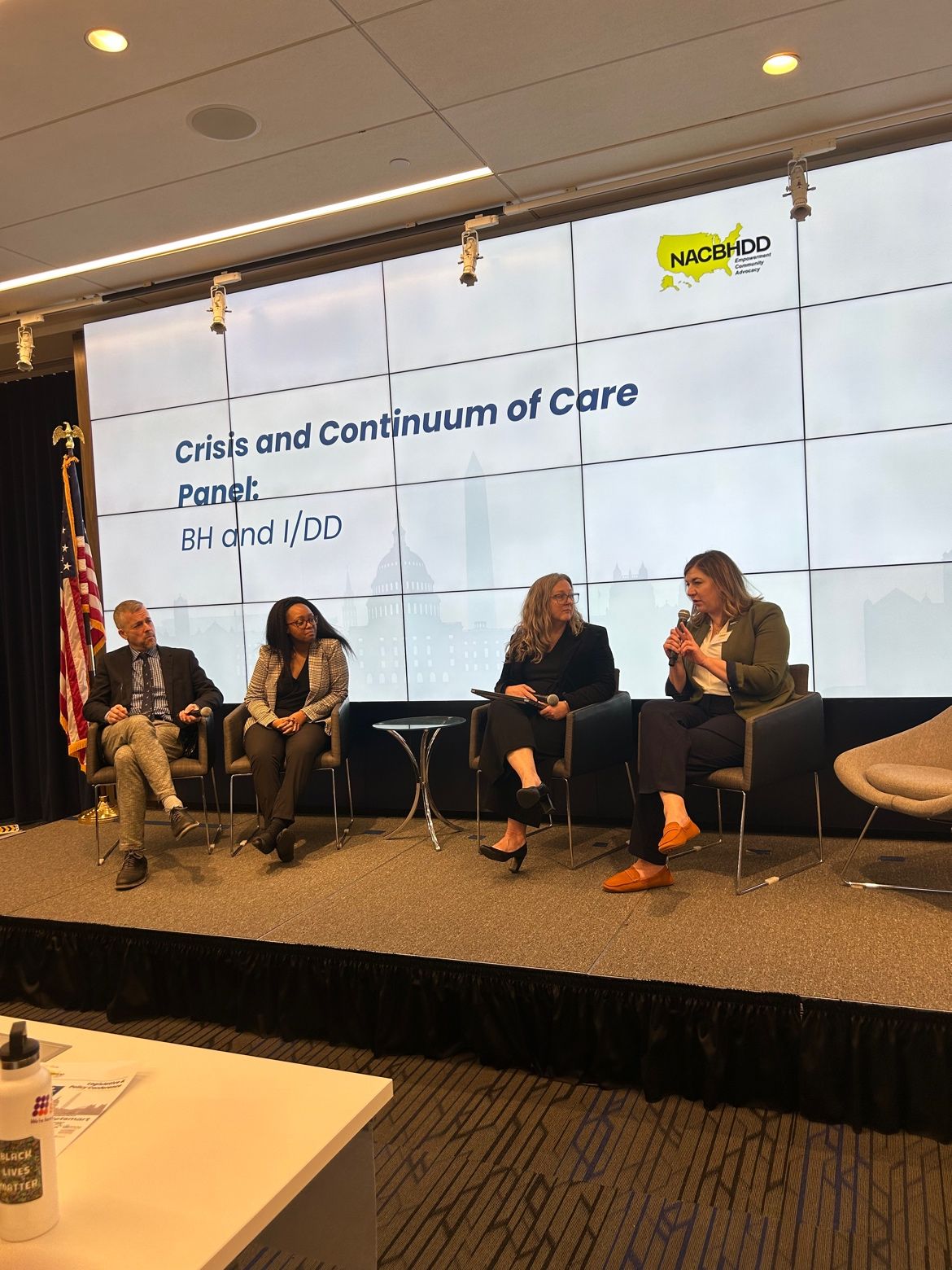 NACBHDD Newsletters
Week in Review
NACBHDD News
Periodic Announcements
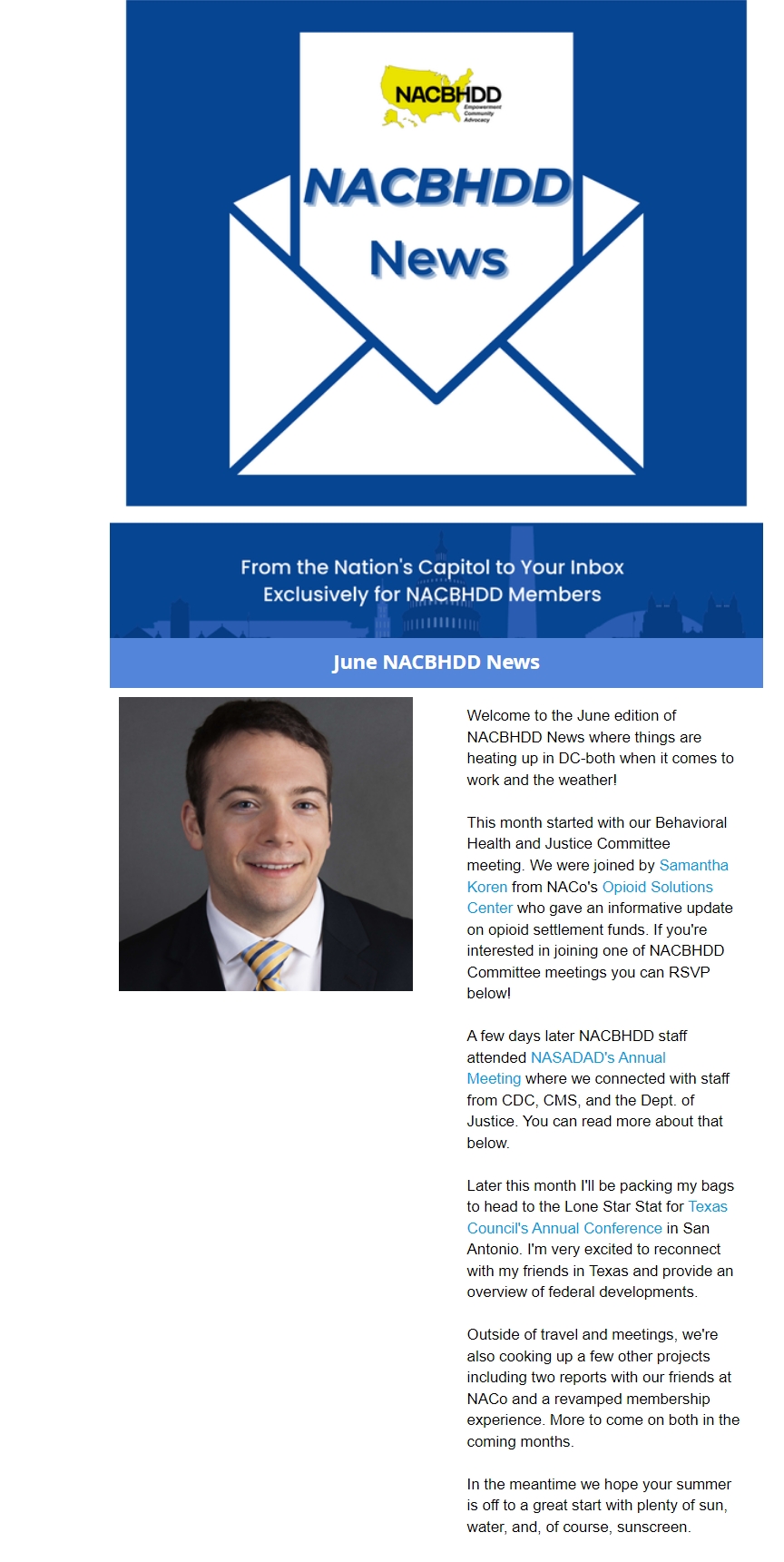 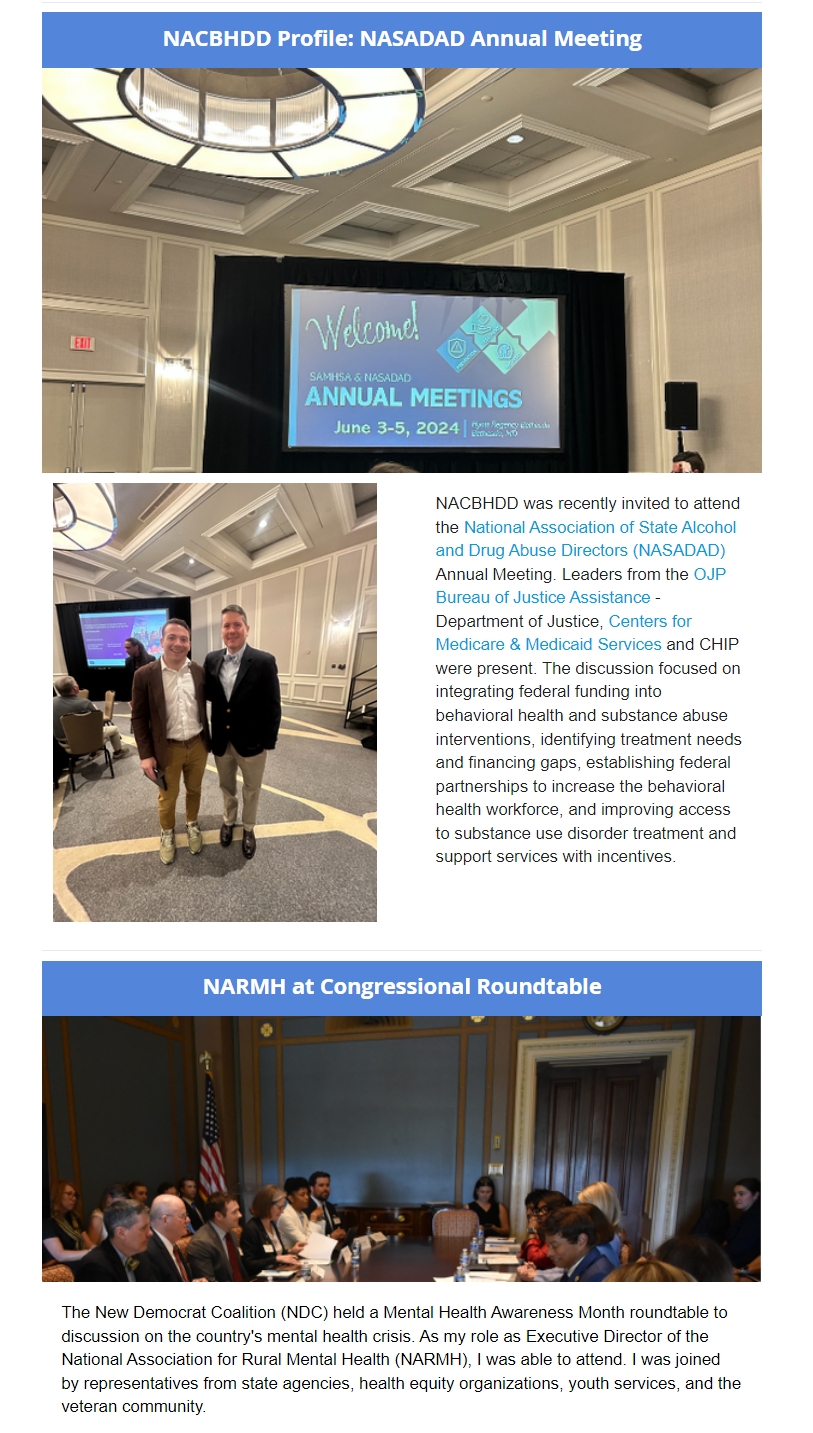 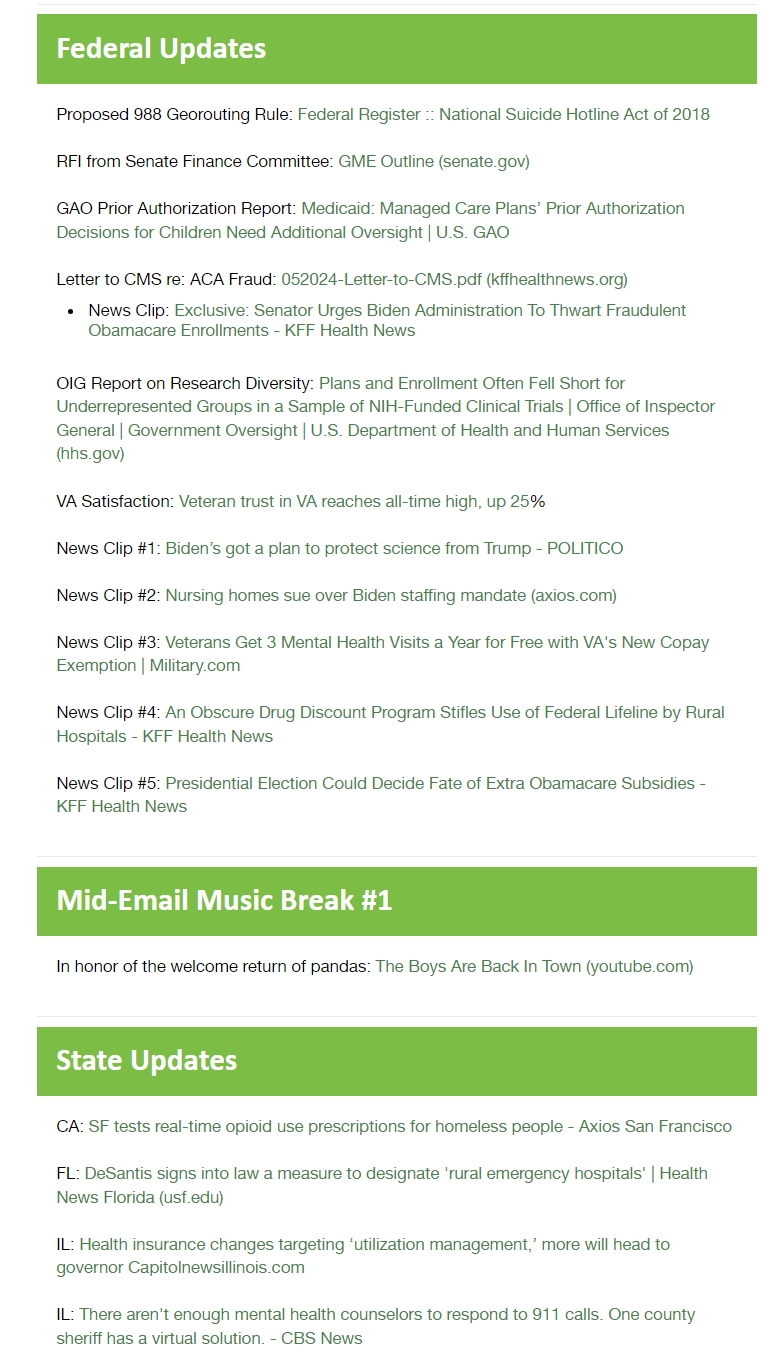 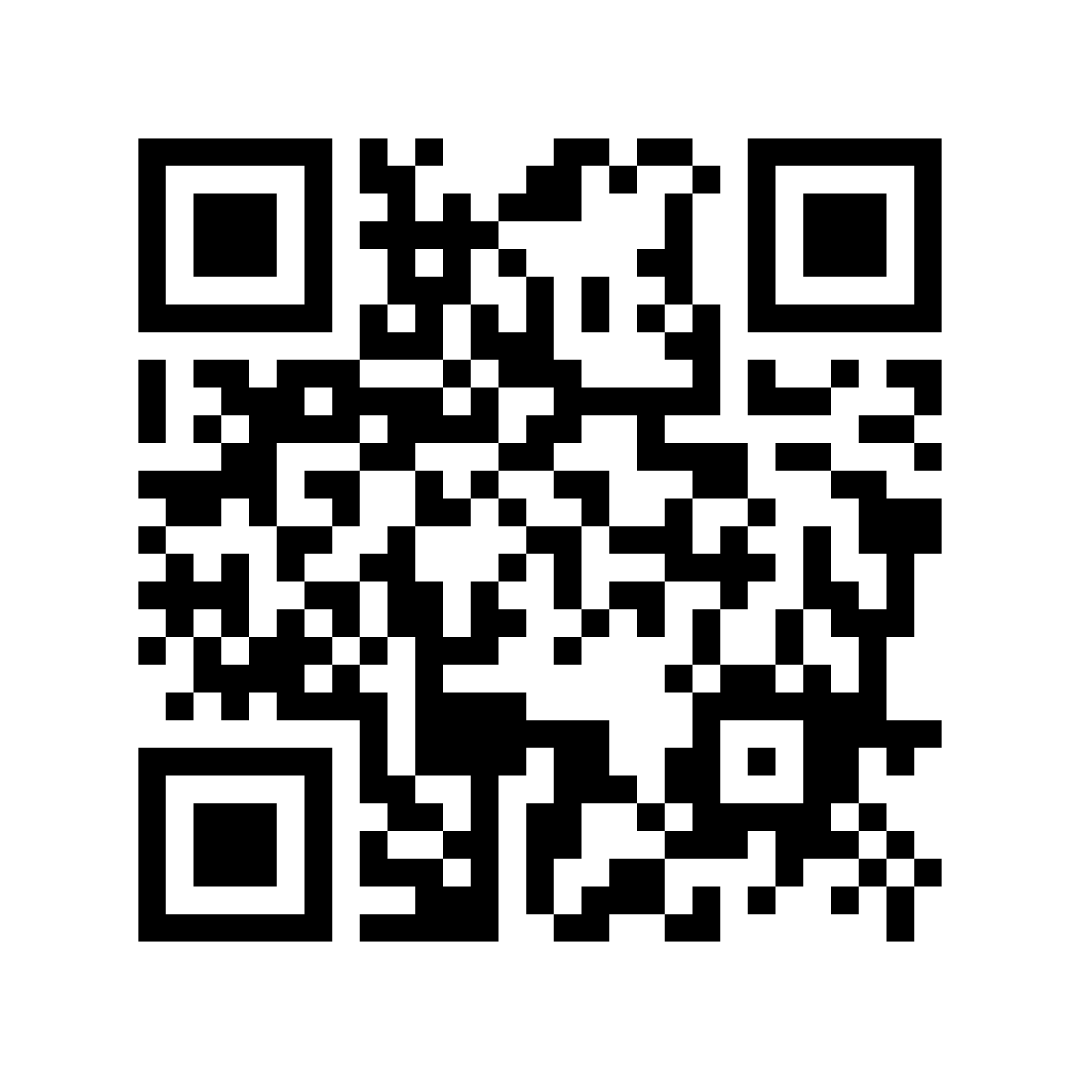 Review of Federal Roles
Role of Federal Government
in Health
Research 
Funding
Technical Assistance
Regulation & Oversight 
Surveillance 
Provision Of Services
Branches of Government
Legislative
Executive
Judicial
Processes for Policy Change
Legislation (Congress) 

Administrative Law (Executive Branch)
 
Court Ruling (Judiciary)
Administrative Law
Agency With Proper Authority Develops Draft Rule 
OIRA Reviews Draft 
Agency Publishes Proposed Rule 
Agency Receives Comments And Makes Changes To Proposed Rule 
OIRA Reviews Draft Final Rule 
Agency Publishes Final Rule
Policy Landscape
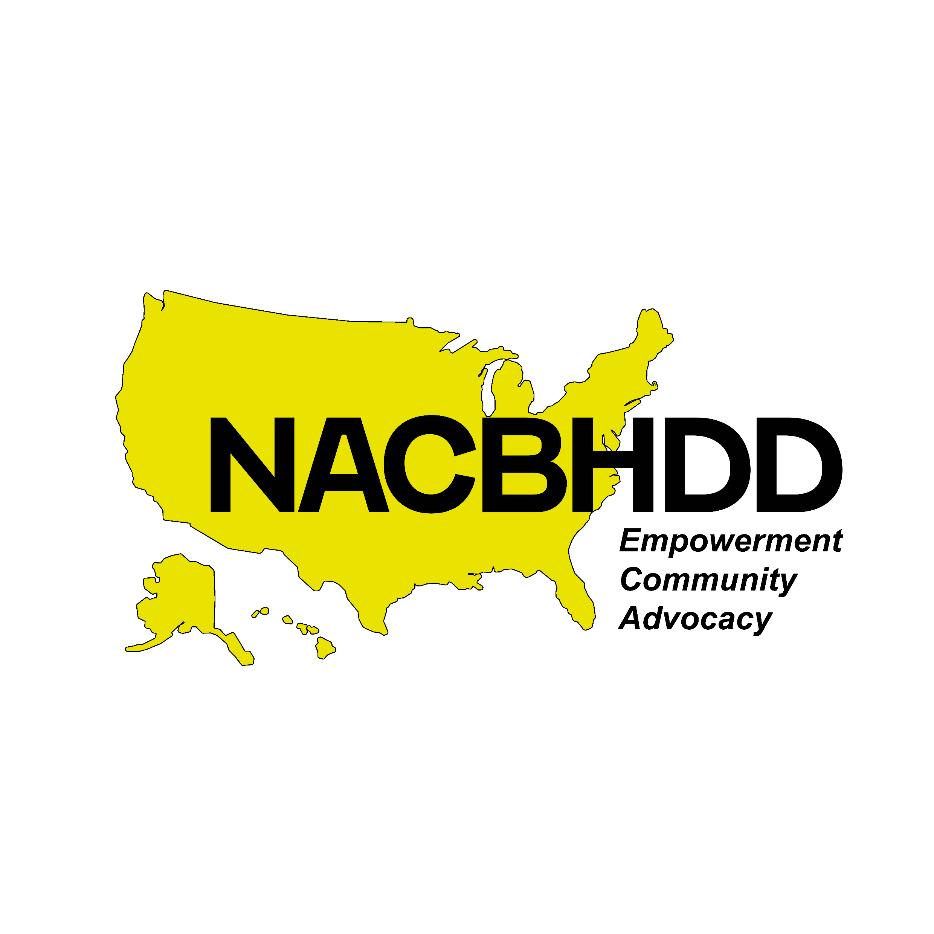 118th Congress
Split Congress
Small Majorities
Tensions Between Branches, Chambers
Power of the Purse
Congress Must Pass 12 Appropriations Bills 
Can Pass Bills to Keep Funding Flat (CR) 
Can Combine Some Bills Together (Omnibus/Mini-Bus) 
No Bills Passed=Government Shutdown
FY2025 Year Funding
Traditionally Avoid Shutdowns During Election Years
Proposed Cut of 10-11%
Mark Up for L-HHS Funding June 24-28th
Executive Branch
Encompasses Various Agencies, Departments, Commissions
Issue and/or Enforce
Regulations, Rules, Directives 
Power Derived From Establishing Law
Administrative Law
Number of Regulations Issued 
988 Geo-routing 
Nursing Home Staffing 
Disability Protections in Health Care
Congressional Review Act
Allows Congress to Veto Regulations 
Review Recent Rules  
Passed By Simple Majority
SCOTUS Cases of Note
Funding for Tribal Health Overhead
Becerra v. Northen Arapaho Tribe 
Administrative Law (Chevron Deference) 
Relentless v. Dept. of Commerce
Criminalization of Homelessness
City of Grants Pass, OR v. Johnson
Post-Election Projections
119th Congress
Senate/House Makeup
Leadership Elections 
Fiscal Fights (Debt Ceiling, Appropriations, Reconciliation)
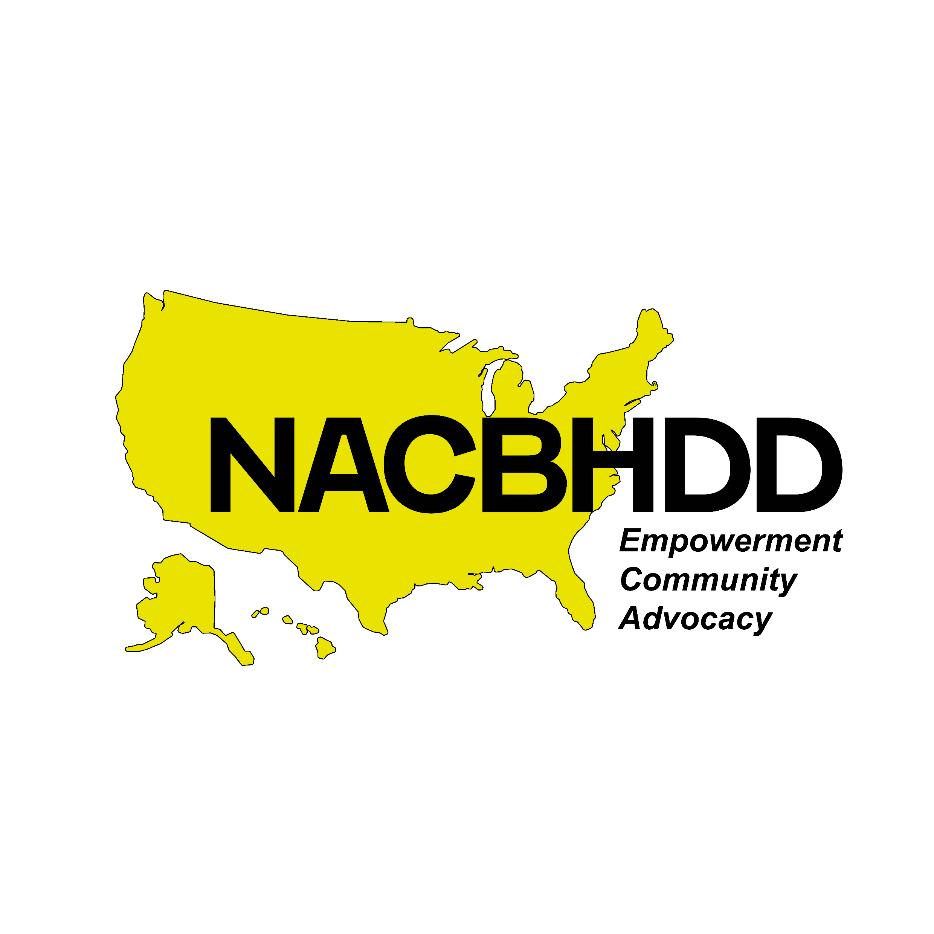 Executive Branch
Personnel is Policy
Shift in Policy Regarding Entitlements 
Medicaid
Medicare
Resources for Federal  Policy
Congress.Gov 
Regulations.Gov 
Crsreports.Congress.Gov
THANK YOU
jcunningham@nacbhd.org
NACBHDD.org